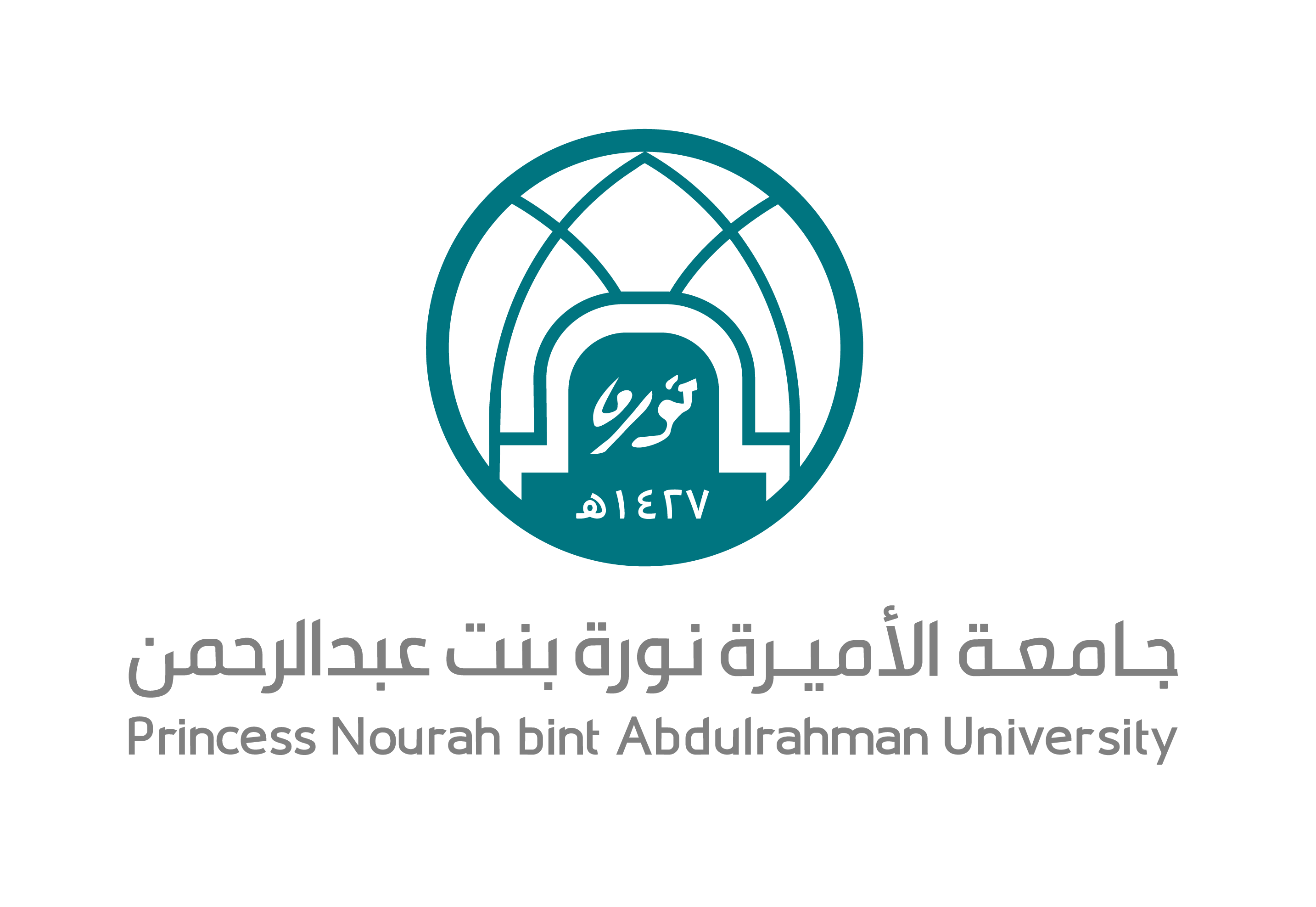 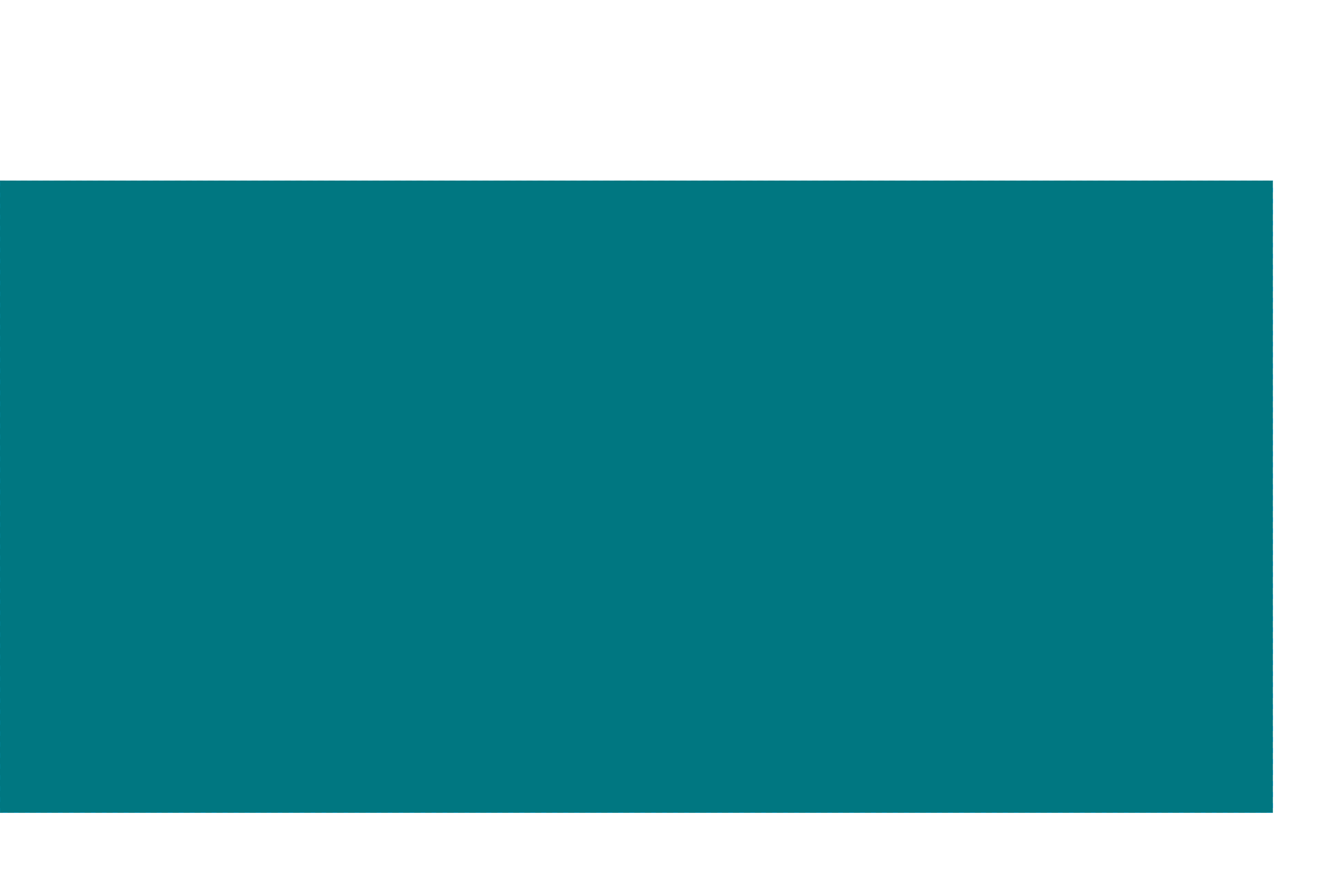 العنوان الرئيسي هنا
العنوان الفرعي هنا
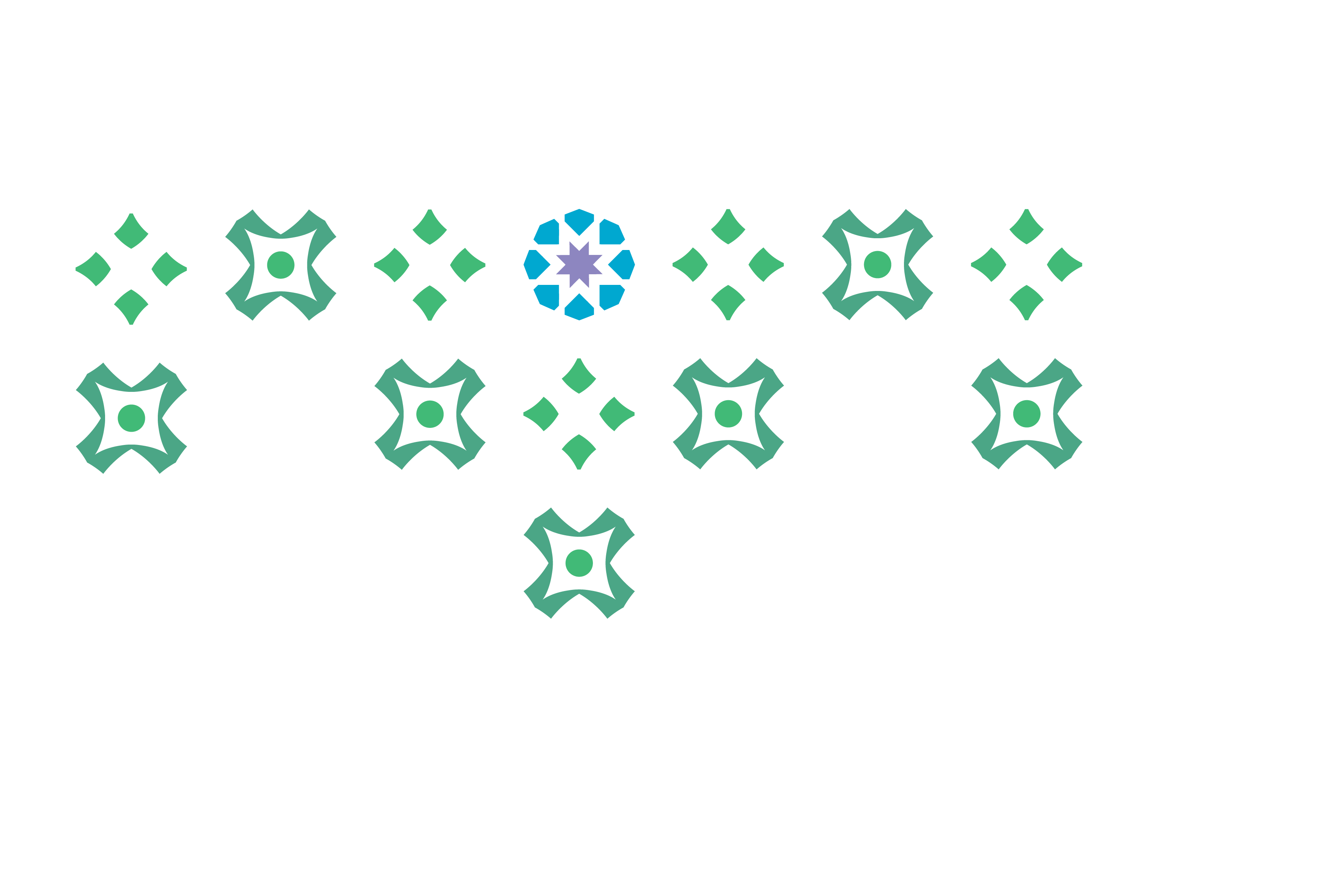 عنوان فرعي او تاريخ
العنوان الرئيسي هنا
العنوان الفرعي هنا
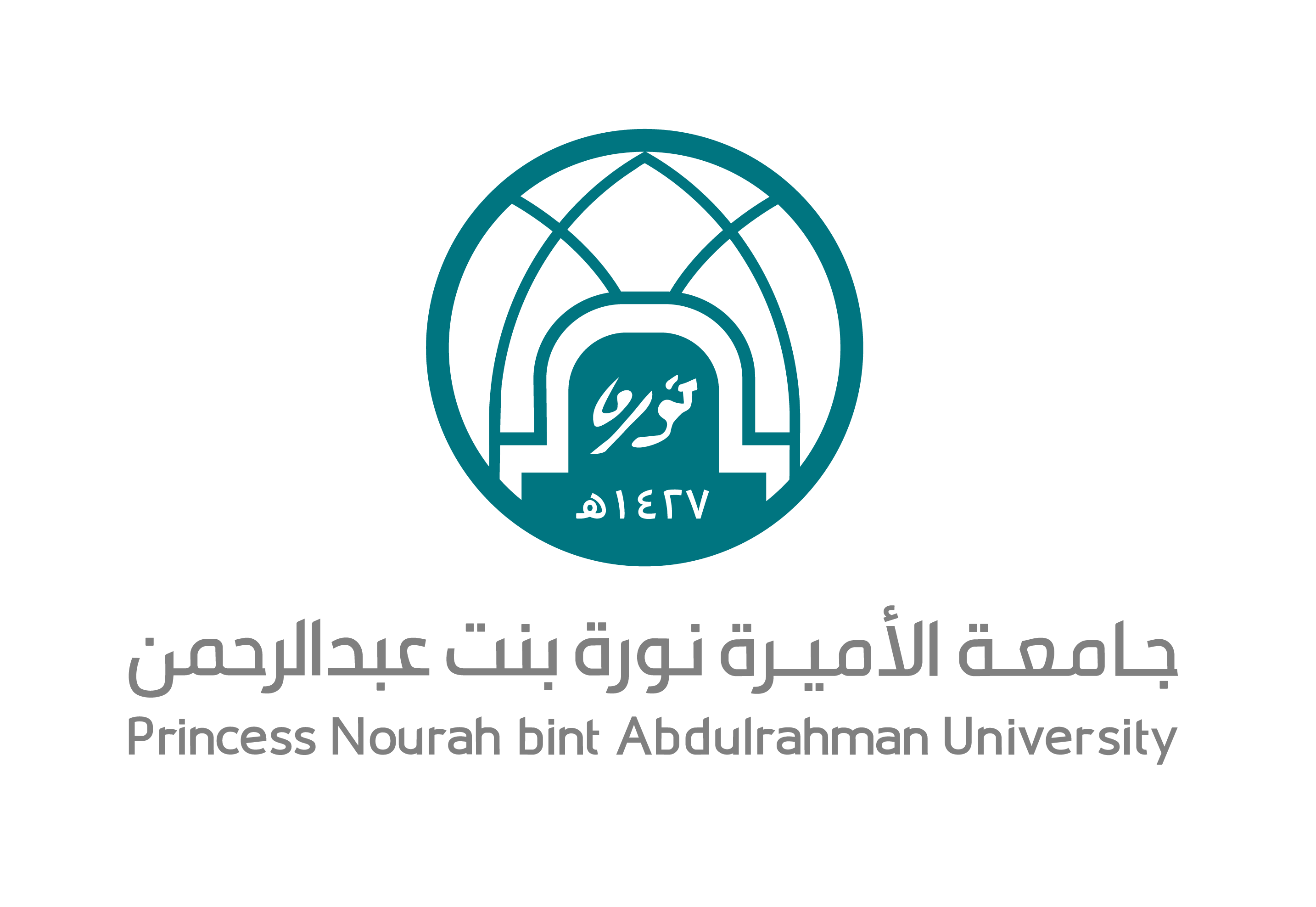 العنوان الرئيسي هنا
العنوان الفرعي هنا
العنوان الرئيسي هنا
العنوان الفرعي هنا
العنوان الرئيسي هنا
العنوان الفرعي هنا
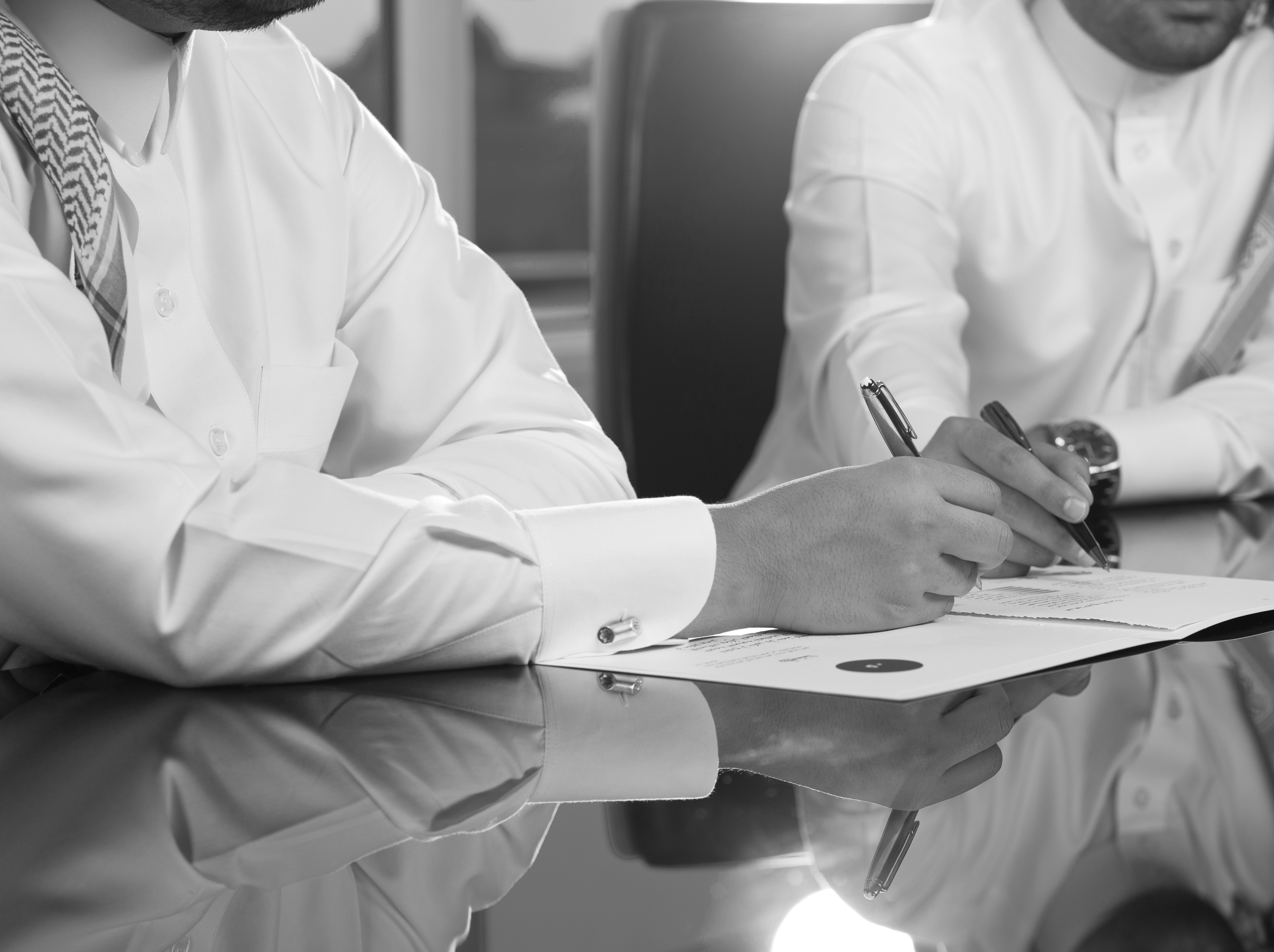 العنوان الرئيسي هنا
العنوان الفرعي هنا
العنوان الرئيسي هنا
العنوان الفرعي هنا
العنوان الرئيسي هنا
العنوان الفرعي هنا
العنوان الرئيسي هنا
العنوان الفرعي هنا
العنوان الرئيسي هنا
العنوان الفرعي هنا
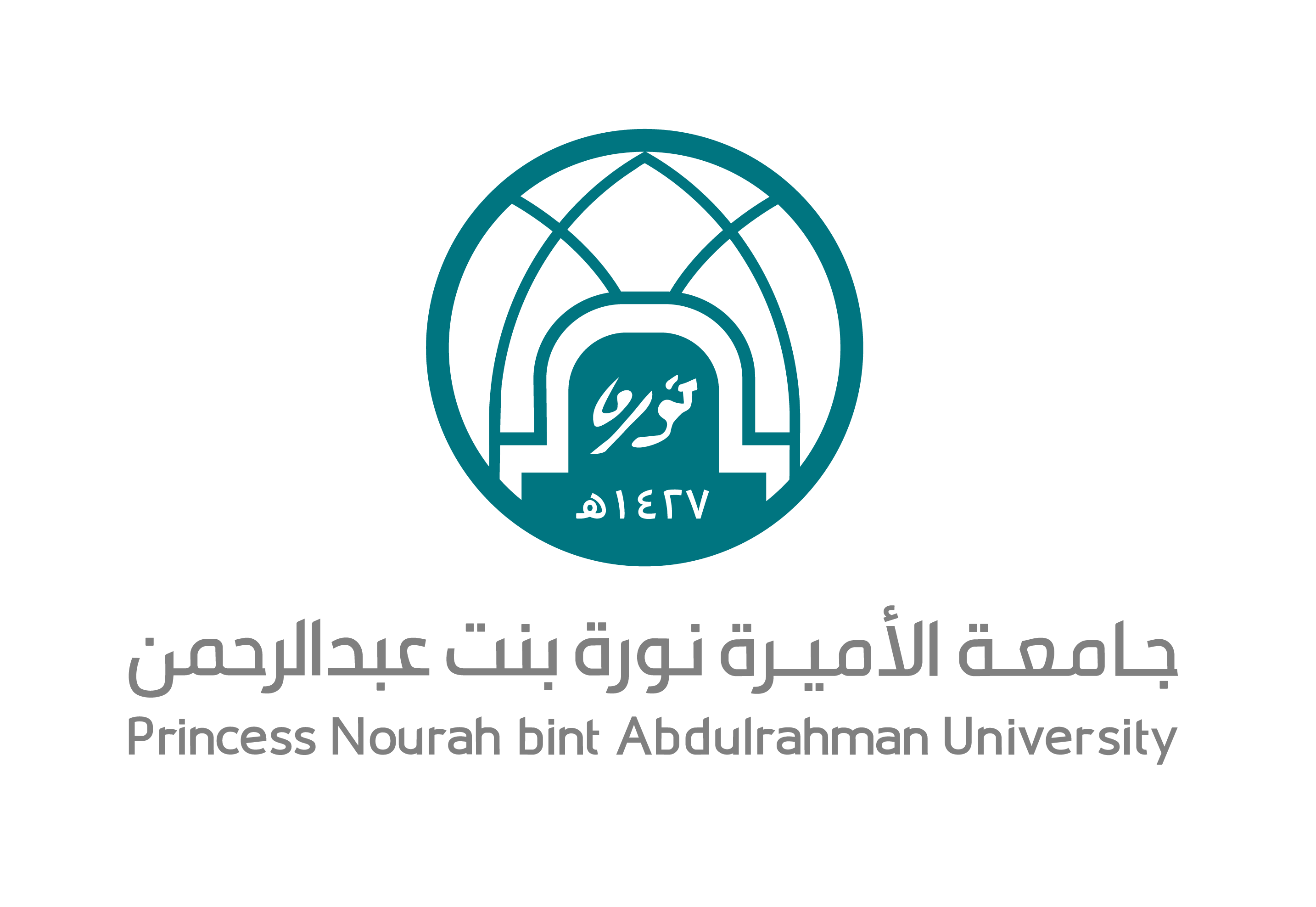 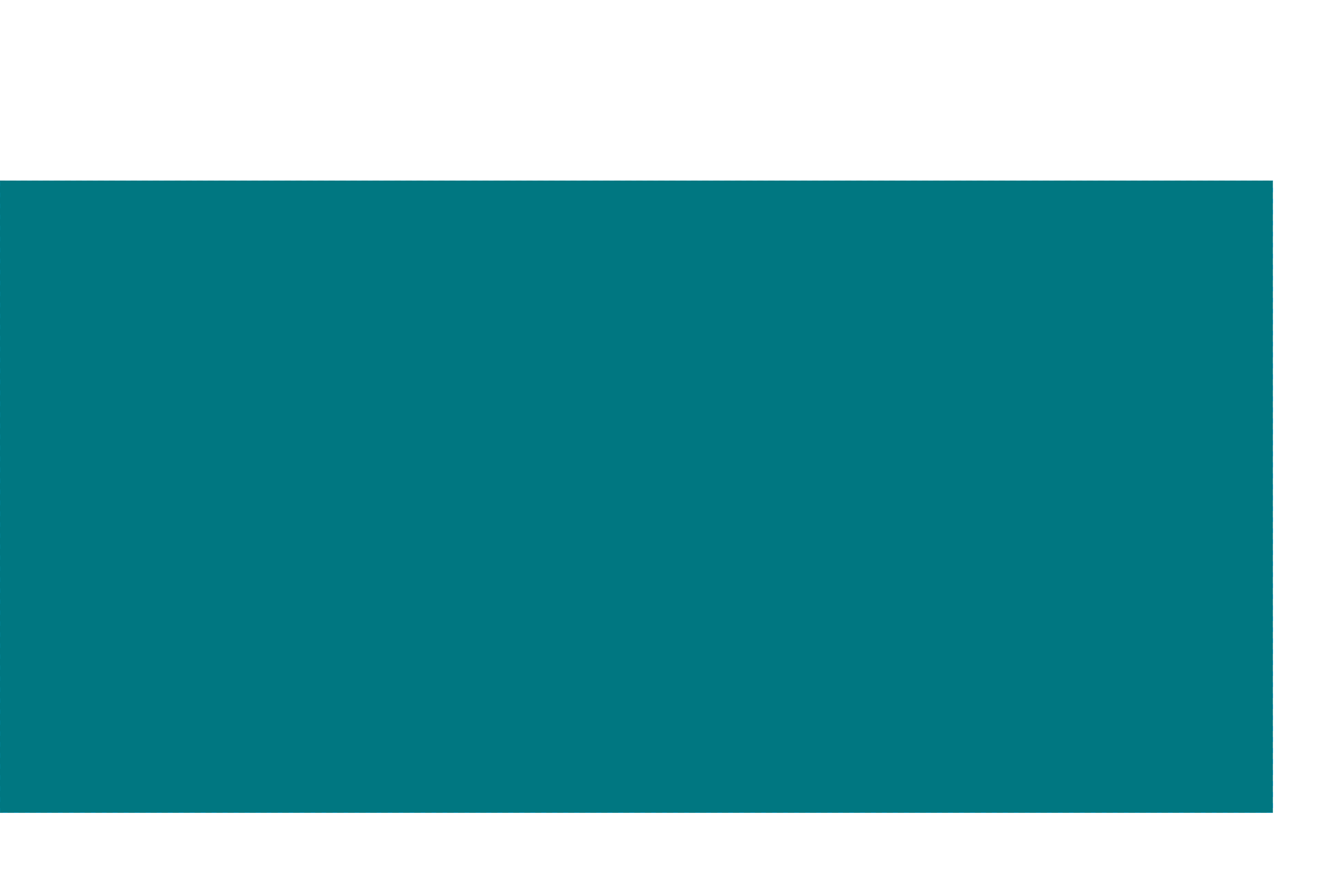 شكراً لكم
Thank You
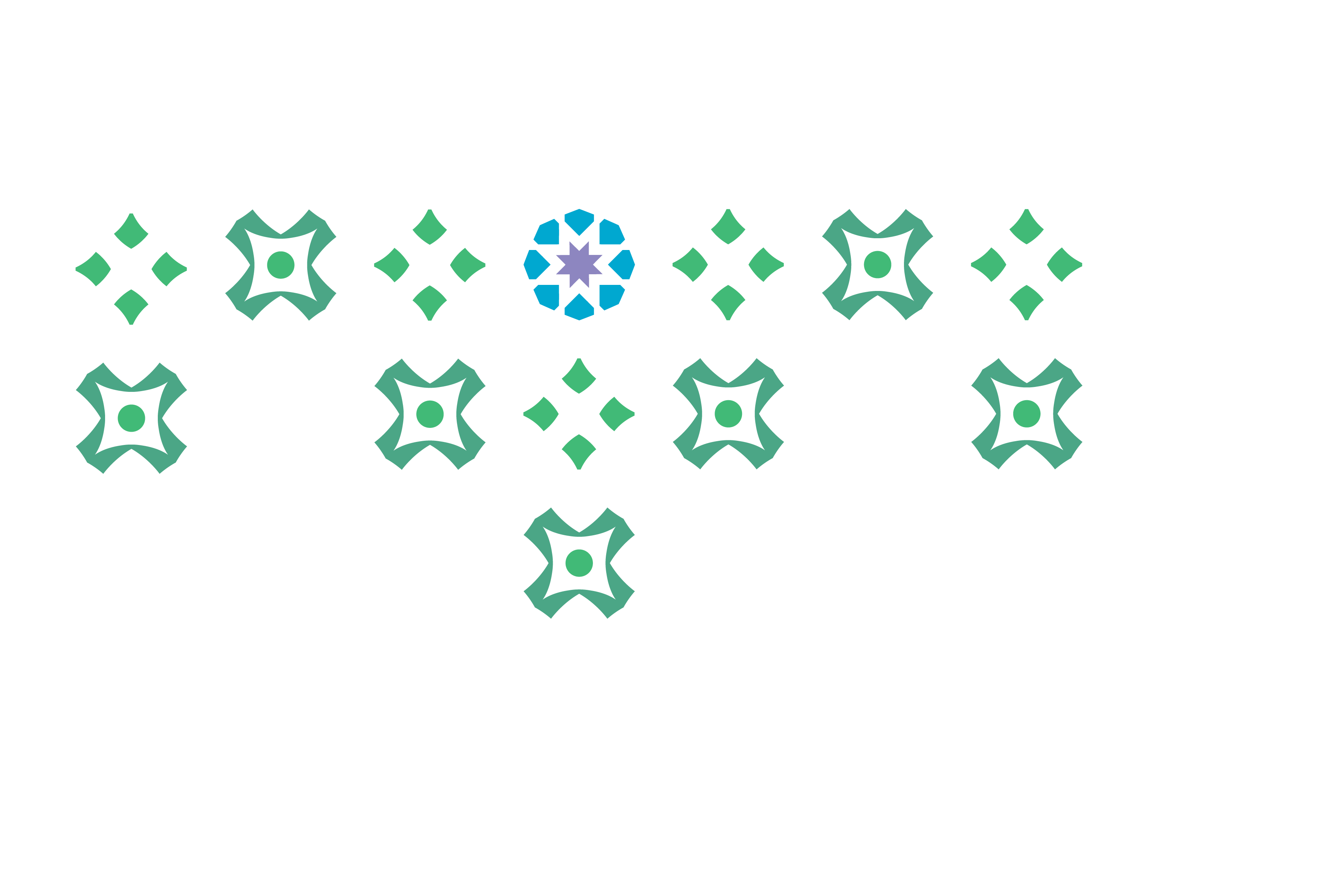